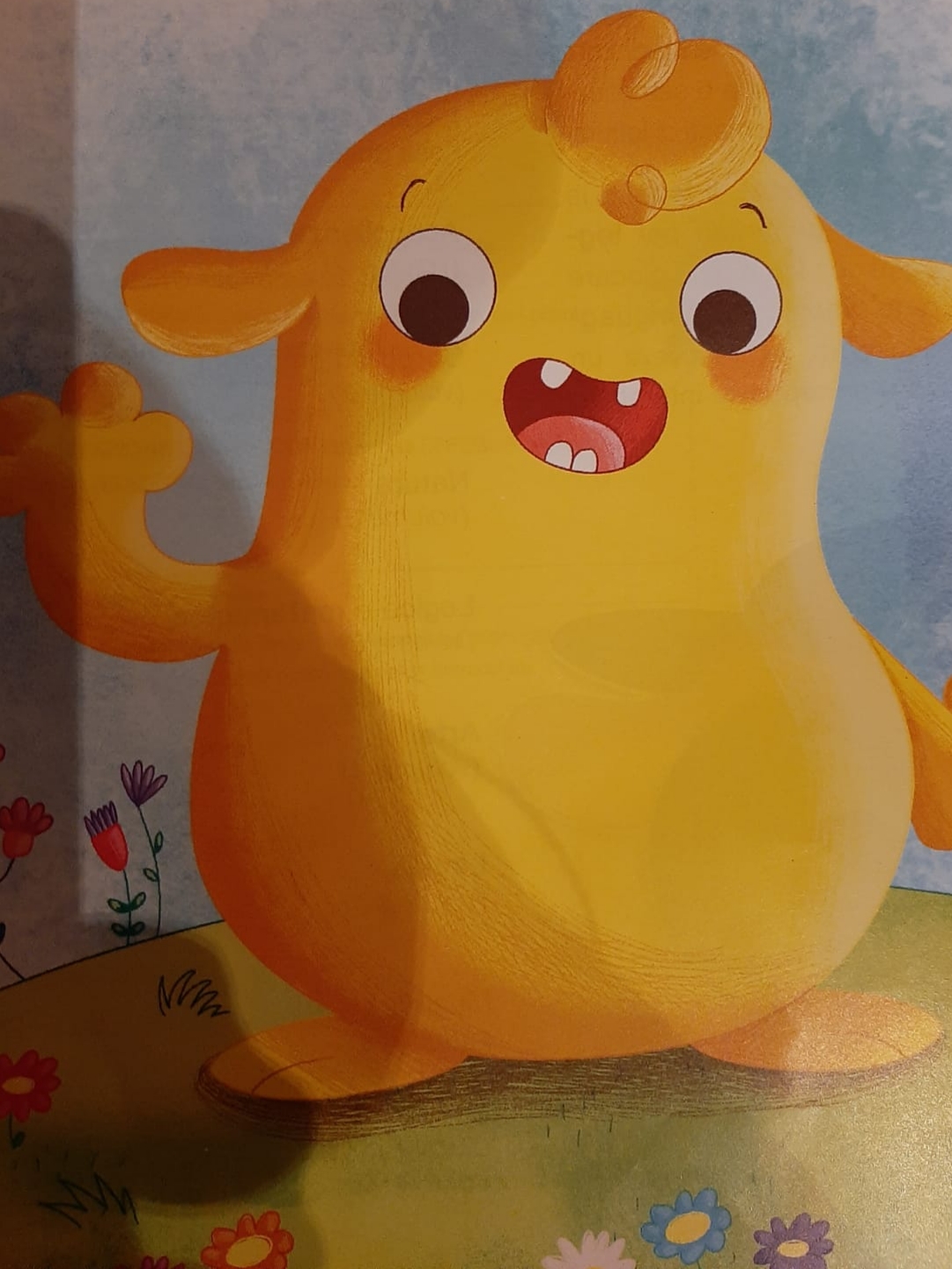 CIAO BIMBI  pronti per un’altra avventura???
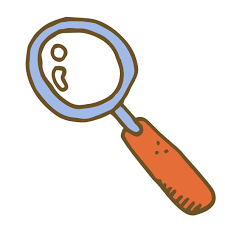 OGGI DEVO DECIFRARE UN CODICE   SEGRETO MI AIUTATE??
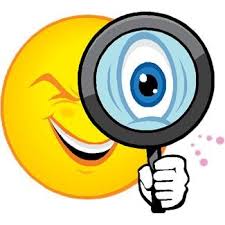 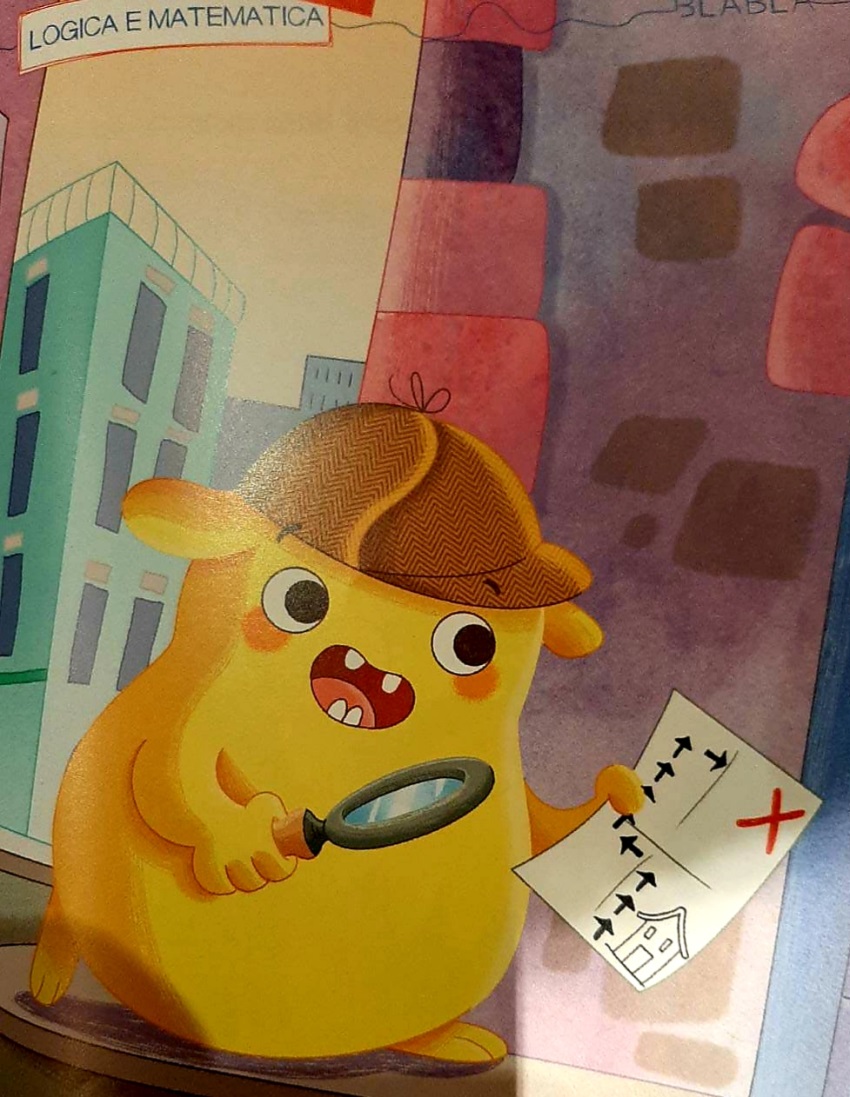 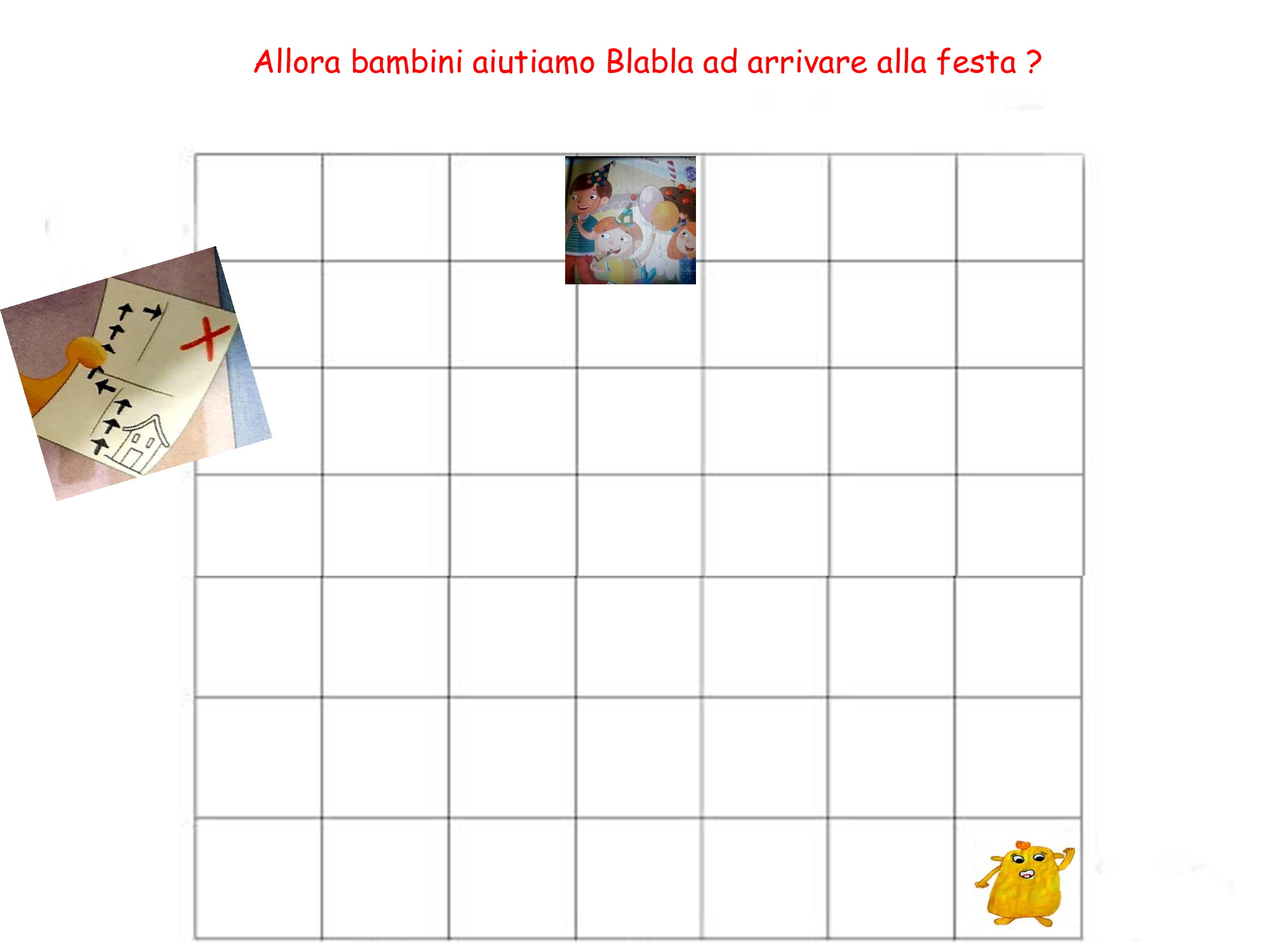 Ascoltate le indicazioni della maestra
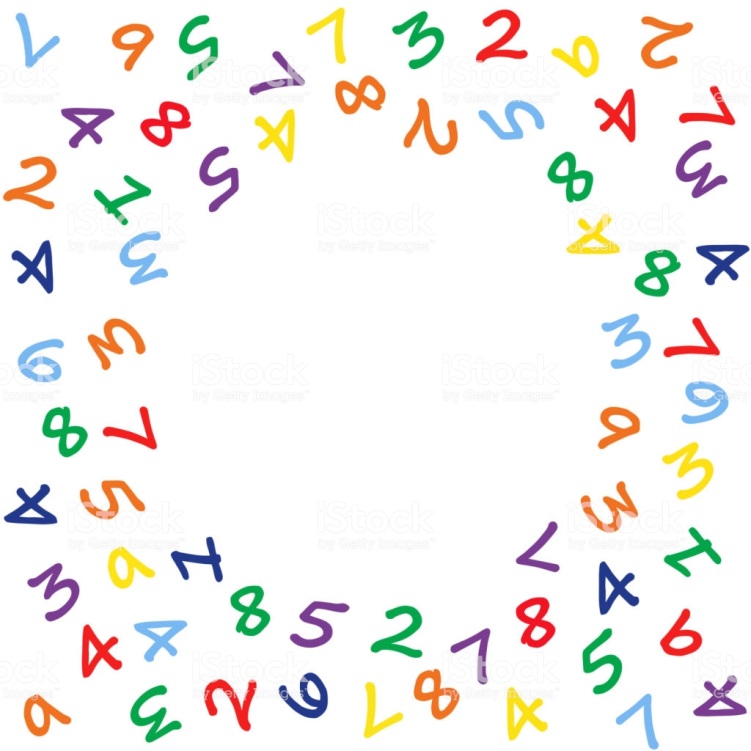 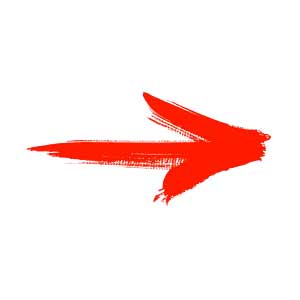 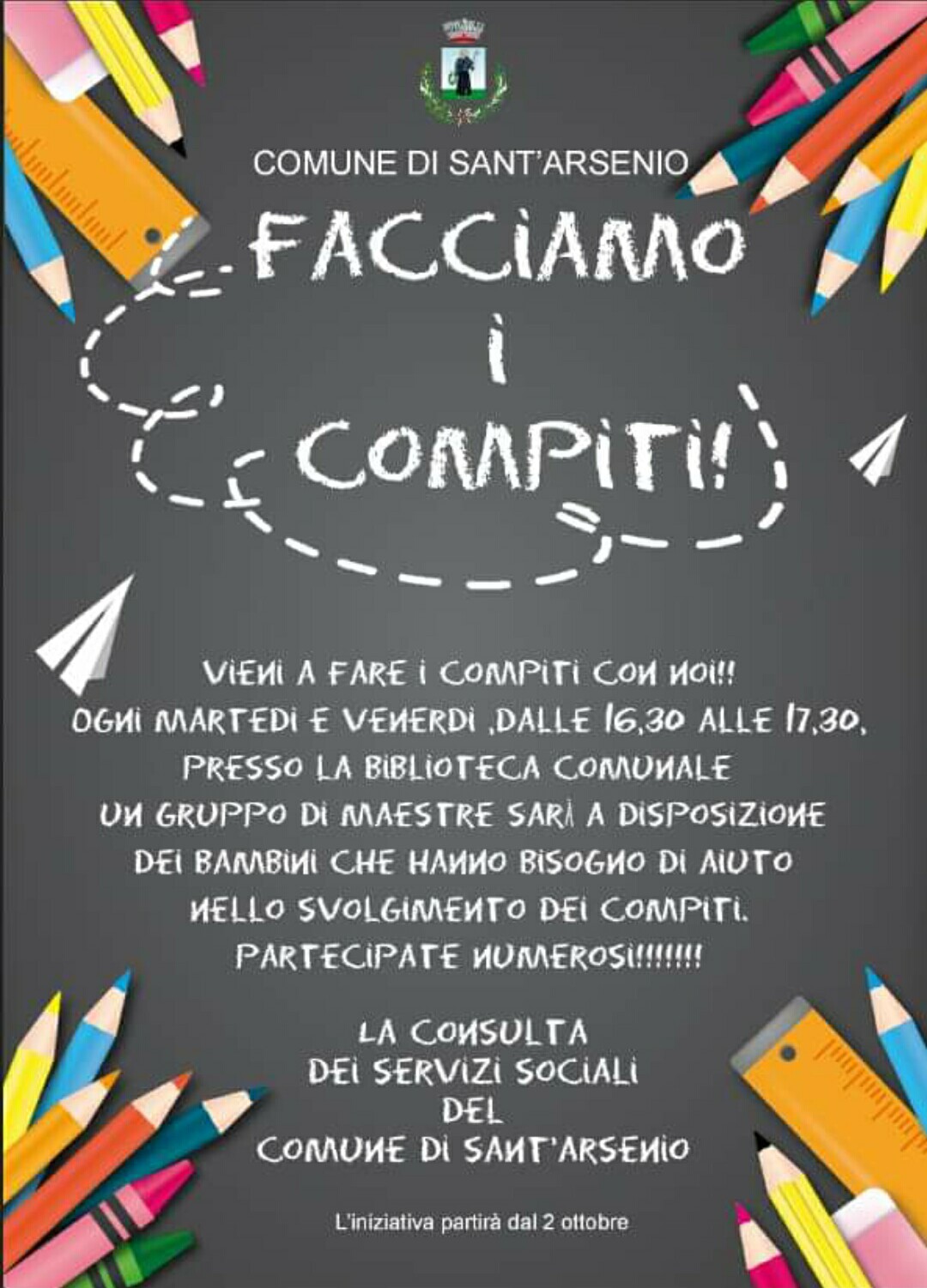 PER MARTEDI’ 17 NOVEMBRE
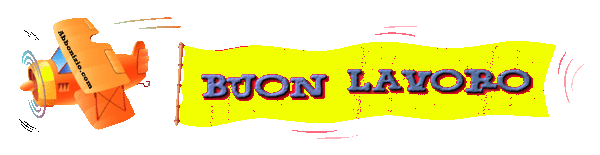 COMPLETARE I CODICI SEGRETI
PAG. 88 TUTTI CON IL LIBRO DEI NUMERI LIBRO AZZURRO 
PAG 27-28 LIBRO VERDE DELLE DISCIPLINE